Capacity Market Code Modifications
Working Group 6
23 May 2019
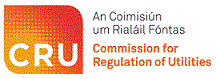 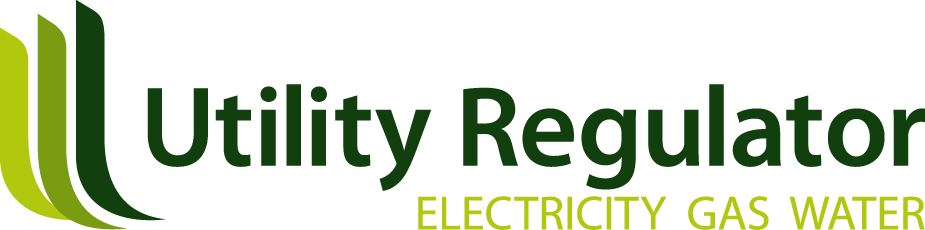 CMC_05_19 – Housekeeping Changes
Trivial removal of cross-reference duplications, except for change to F.5.1.2(b)
Lack of clarity between setting of exchange rates for FAIP between F.5.1.1 and F.5.1.2(b) raised by Monitor

F.5.1.1 The System Operators shall calculate the final Annual Capacity Payment Exchange Rate […] to be included
             in the Final Auction Information Pack. 
F.5.1.2 The System Operators shall use reasonable endeavours to publish the Final Auction Information Pack for
             a Capacity Auction by the later of:
	a)  […]; and 
	b)  two Working Days after the last of the date the Regulatory Authorities provide the Demand Curve
                          and approval of the final Annual Capacity Payment Exchange Rate […]. 

Addition to the text (in red) clarifies that while SOs determine the Exchange Rate, it is approved by the RAs and this approval forms one of the triggers to publish the FAIP.
Modification Timetables